Chào mừng các con đến với tiết học Luyện từ và câu
Khởi động
Nêu tác dụng của dấu phẩy trong câu!
Tác dụng của dấu phẩy
Ngăn cách các bộ phận cùng chức vụ trong câu
Ngăn cách trạng ngữ với chủ ngữ và vị ngữ
Ngăn cách các vế câu trong câu ghép
Thứ năm, ngày 21 tháng 04 năm 2022Luyện từ và câuÔn tập về dấu câu(Dấu phẩy)
Khám phá
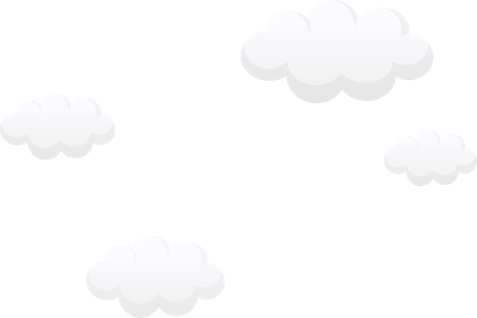 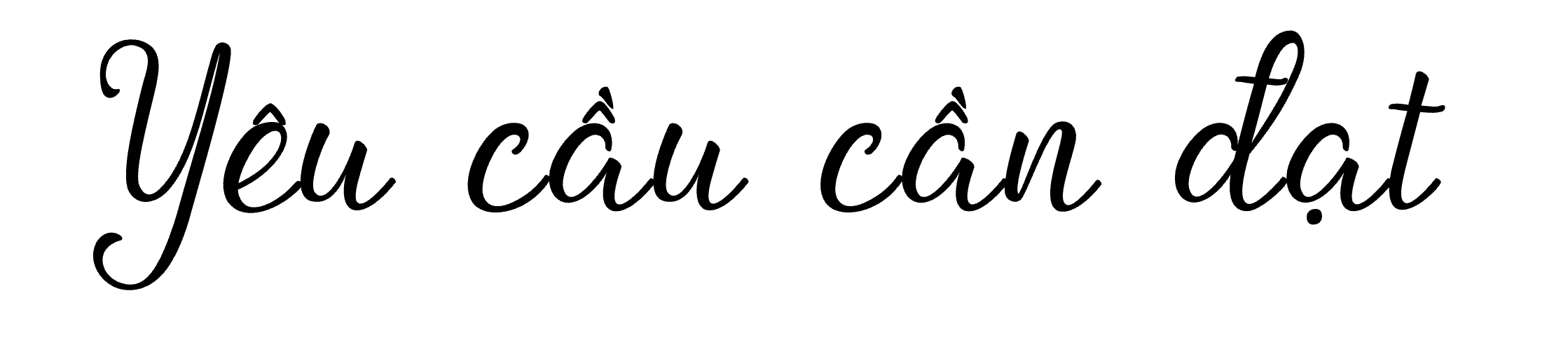 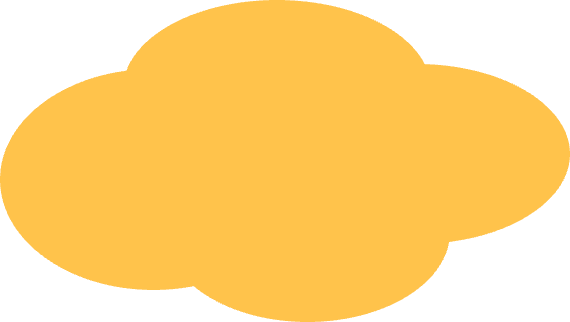 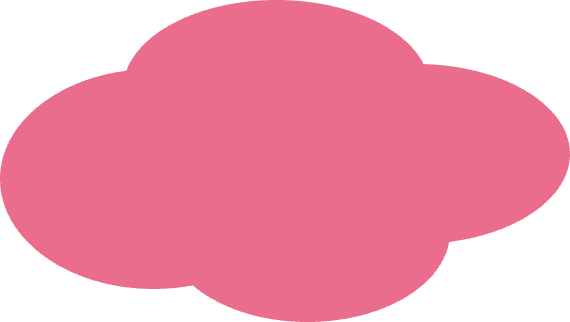 Vận dụng kiến thức đã học để hoàn thành các bài tập.
Củng cố kiến thức về tác dụng của dấu phẩy
Bài 1. Xếp các ví dụ cho dưới đây vào ô thích hợp trong bảng tổng kết về dấu phẩy:
a) Khi phương đông vừa vẩn bụi hồng, con hoạ mi ấy lại hót vang lừng.
b) Phong trào Ba đảm đang thời kì chống Mĩ cứu nước, phong trào Giỏi việc nước, đảm việc nhà thời kì xây dựng và bảo vệ Tổ quốc đã góp phần động viên hàng triệu phụ nữ cống hiến sức lực và tài năng của mình cho sự nghiệp chung.
c) Thế kỉ XX là thế kỉ giải phóng phụ nữ, còn thế kỉ XXI phải là thế kỉ hoàn thành sự nghiệp đó.
a
a) Khi phương đông vừa vẩn bụi hồng, con hoạ mi ấy lại hót vang lừng.
VN
CN
TN
b
a
b) Phong trào Ba đảm đang thời kì chống Mĩ cứu nước, phong trào Giỏi việc nước, đảm việc nhà thời kì xây dựng và bảo vệ Tổ quốc đã góp phần động viên hàng triệu phụ nữ cống hiến sức lực và tài năng của mình cho sự nghiệp chung
CN 1
CN 2
VN
b
a
c
c) Thế kỉ XX là thế kỉ giải phóng phụ nữ, còn thế kỉ XXI phải là thế kỉ hoàn thành sự nghiệp đó.
/
Vế 1
Vế 2
Vận dụng
Bài 2. Có thể điền dấu chấm hoặc dấu phẩy vào ô trống nào trong mẩu chuyện sau ? Viết lại các chữ đầu câu cho đúng quy tắc
Truyện kể về bình minh
    Câu chuyện này xảy ra ở một sân trường dành cho trẻ khiếm thị. Sáng hôm ấy     có một cậu bé mù dậy rất sớm, đi ra vườn        ậu bé thích nghe điệu nhạc của buổi sớm mùa xuân.
   Có một thầy giáo cũng dậy sớm     đi ra vườn theo cậu bé mù. Thầy đến gần cậu bé    khẽ chạm vào vai cậu     hỏi:
   - Em có thích bình minh không?
   - Bình minh nó thế nào ạ?
   - Bình minh giống như một cánh hoa mào gà. Bình minh giống như một cây đào trổ hoa – Thầy giải thích.
   Môi cậu bé run run     đau đớn. Cậu nói:
   - Thưa thầy, em chưa được thấy cánh hoa mào gà      cũng chưa được thấy cây đào ra hoa.
   - Em tha lỗi cho thầy - Thầy giáo thì thầm. Bằng một giọng nhẹ nhàng     thầy bảo:
   - Bình minh giống như một nụ hôn của người mẹ     giống như làn da của mẹ chạm vào ta. 
   - Bây giờ thì em biết bình minh là thế nào rồi – Cậu bé mù nói.
                                                                                                                            Truyện kể NGA
,
.
C
c
,
,
,
,
,
,
,
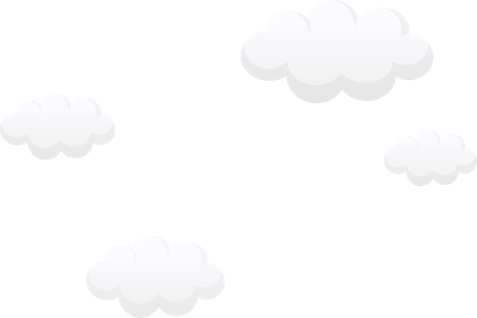 Đánh giá mục tiêu
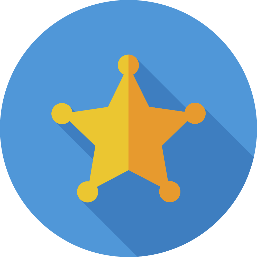 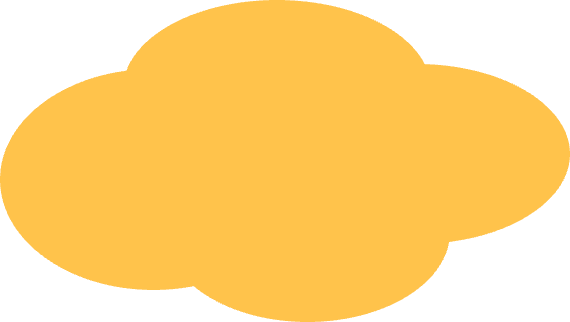 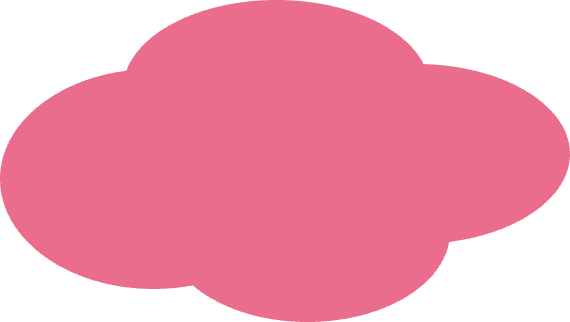 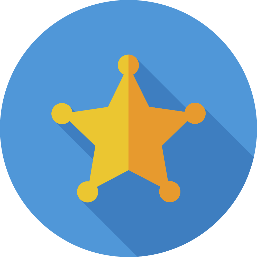 Vận dụng kiến thức đã học để hoàn thành các bài tập.
Củng cố kiến thức về tác dụng của dấu phẩy
Định hướng bài học
Ôn lại kiến thức về dấu phẩy.
Chuẩn bị bài sau: Mở rộng vốn từ Nam và Nữ